הרב קלונימוס שפירא (האדמו"ר מפיאסצנה), חובת התלמידים, עמ' י-י"א(ה'תרמ"ט - ה'תש"ג, 1889 – 1943): שימש כרבה של העיירה פיאסצנה בפולין. חי עם חסידיו בגטו ורשה ופעל למען יהודי הגטו הן בשמירת החגים והן בנושא טהרת המשפחה. חיבר ספרים רבים והבולטים בהם: "אש קודש" (המכיל דרשות שנתן בגטו) ו"חובת התלמידים". נרצח על ידי הגרמנים בשנת 1943 במחנה ריכוז בפולין.
https://www.youtube.com/watch?list=RDtTkCn9ItWhc&v=tTkCn9ItWhc&feature=emb_rel_end
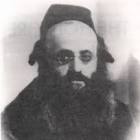 הרב קלונימוס שפירא (האדמו"ר מפיאסצנה), חובת התלמידים, עמ' י-י"א
לְהוֹרוֹת, אֵיךְ לִשְׁלֹט בְּשֵׂכֶל הַתַּלְמִיד וְאֶמְצָעִים לְכָךְ, וְאֵיךְ לְהַרְחִיב אֶת בִּינָתוֹ בִּידִיעַת פְּשַׁט הַתּוֹרָה. כִּי לֹא אֶת הַשֵּׂכֶל שֶׁל הַתַּלְמִיד בִּלְבַד אָנוּ מְחַפְּשִׂים עַתָּה, רַק אֶת כָּל הַתַּלְמִיד, אֶת הַנֶּפֶשׁ, אֶת הָרוּחַ וְהַנְּשָׁמָה שֶׁל הַיֶּלֶד הַיִּשְׂרְאֵלִי אָנוּ מְחַפְּשִׂים, לְקָשְׁרָן בֶּאֱלֹהֵי יִשְׂרָאֵל, כְּדֵי שֶׁיִּהְיֶה יְהוּדִי חָרֵד לִדְבַר ה' וְכָל מַאֲוַיָּו, אֵלָיו יִתְבָּרַךְ יִהְיוּ.
מהו ההבדל החינוכי בין מחנך המחפש שכל אצל תלמיד לבין מחנך המחפש אצלו רוח ונשמה?
הִנֵּה, עַד כַּמָּה שֶׁיּוֹדֵעַ כָּל אָב וְכָל מְלַמֵּד, שֶׁבְּנֵיהֶם וְתַלְמִידֵיהֶם הַקְּטַנִּים אֲשֶׁר לִפְנֵיהֶם, לֹא יִשָּׁאֲרוּ בְּקַטְנוּתָם, רַק יִתְגַּדְּלוּ וְיִהְיוּ לַאֲנָשִׁים גְּדוֹלִים בַּשָּׁנִים, וְאֶפְשָׁר גַּם גְּדוֹלִים בַּתּוֹרָה וַעֲבוֹדָה. מִכָּל מָקוֹם, יֶשְׁנָם אֲשֶׁר תַּכְלִיתָם הִיא רַק מַה שֶׁנֶּגֶד עֵינֵיהֶם עַתָּה, וְכֵיוָן שֶׁרַק נְעָרִים נֶגְדָּם, לָכֵן רַק לְחַנֵּךְ אוֹתָם לִנְעָרִים טוֹבִים מַטְּרָתָם, וְתוֹרָה וְיִרְאָה רַק כְּעֵרֶךְ יַלְדוּתָם רְצוֹנָם לְהַכְנִיס אֶל קִרְבָּם, וְדַי לָהֶם בְּזֶה. אֲבָל הָאֱמֶת כִּי מְלַמֵּד וְאָב כָּזֶה חוֹטֵא הוּא נֶגֶד ה' וְעַמּוֹ. מִכֵּיוָן שֶׁהַמְּלַמֵּד וְהָאָב צְרִיכִים לָדַעַת שֶׁאֶת בְּנֵי ה' וּגְדוֹלֵי יִשְׂרָאֵל עֲלֵיהֶם לְחַנֵּךְ וּלְגַלּוֹת, וְאֶת הַנְּעָרִים אֲשֶׁר לִפְנֵיהֶם יִרְאוּ לִנְשָׁמוֹת גְּדוֹלוֹת אֲשֶׁר עוֹדָן בְּאִבָּן, וַעֲלֵיהֶם לְהַצְמִיחָן וּלְהַפְרִיחָן.
גַּנָּנִים הֵם בְּגַן ה' לְעָבְדָה וּלְשָׁמְרָה, וְאַף אִם יִרְאוּ בָּהֶם נְעָרִים אֲשֶׁר לְפִי הַכָּרָתָּם מָרֵי נֶפֶשׁ הֵם וּמִדּוֹת רָעוֹת לָהֶם, יֵדְעוּ שֶׁזֶּה טֶבַע שֶׁל גַּרְעִינֵי הַנְּשָׁמוֹת וּבֹסֶר הַמַּלְאָכִים, מָרִים הֵם בַּחֲנִיטָתָם וּמְלֵאִים עָסִיס בְּגַדְלוּתָם. אֵין מִדָּה וְטֶבַע רָעָה בְּהֶחְלֵט בְּיֶלֶד מִיִּשְׂרָאֵל, כְּבָר הוֹרוּנוּ קְדוֹשֵׁי יִשְׂרָאֵל מָרַן הַבַּעַל-שֵׁם-טוֹב וְתַלְמִידָיו אַחֲרָיו זֵכֶר צַדִּיקִים לִבְרָכָה, רַק שֶׁצְּרִיכִים לָדַעַת אֵיךְ לְשַׁמֵּשׁ בָּהֶם וּלְגַדְּלָם. 
הסבירו את דימוי המחנכים כ"גננים בגן ה'".
לְמָשָׁל: אִם יֵשׁ לְפָנָיו תַּלְמִיד בְּמִדַּת עַקְשָׁנוּת שֶׁהִיא רָעָה, וְסוֹבֵל הַמְּלַמֵּד מִמֶּנּוּ הַרְבֵּה, יִתְבּוֹנֵן וְהָיָה כַּאֲשֶׁר יִתְגַּדֵּל וִיקַבֵּל עוֹל תּוֹרָה וַעֲבוֹדַת ה', כַּמָּה תִּהְיֶה כָּל עֲבוֹדָתוֹ בְּעַקְשָׁנוּת וּבִמְסִירוּת נֶפֶשׁ. לֹא קַל וְלֹא הֲפַכְפַּךְ יִהְיֶה, מִכֵּיוָן שֶׁאִישׁ יִשְׂרָאֵל כְּפִי שֶׁקָּבְעוּ חֲכָמֵינוּ זִכְרוֹנָם לִבְרָכָה (מדרש רבה בראשית ל"ט), הוּא רַק אִם מַעֲמִיד דְּבָרִים כְּחוֹמָה (עיין שם). וּבְכָל עִנְיְנֵי הַיַּהֲדוּת יִהְיֶה חָזָק כְּחוֹמָה בְּצוּרָה.
וְלָכֵן אִם יִרְאֶה הַמְּלַמֵּד אוֹ הָאָב תַּלְמִיד בְּמִדַּת הַכַּעַס, הֵן אֱמֶת שֶׁהַנַּעַר הַמִּשְׁתַּמֵּשׁ עַתָּה בְּמִדַּת כַּעֲסוֹ רַע עַד מְאוֹד, אֲבָל הַאִם בִּשְׁבִיל זֶה יְכוֹלִים לְהַחְלִיט עָלָיו לוֹמַר כִּי שֹׁרֶשׁ פּוֹרֶה רֹאשׁ וְלַעֲנָה בּוֹ, וְכִי גָּרוּעַ הוּא בְּטִבְעוֹ, הַאִם לֹא נִשְׂחַק אָנוּ עַל שׁוֹטֶה שֶׁשָּׁמַע אֶת תְּהִלַּת הָאֶתְרוֹג וְחָטַף לֶאֱכֹל זֶרַע גַּרְעִין אוֹ בֹּסֶר מִמֶּנּוּ, וְיִצְעַק וִיעוֹלֵל עָלָיו לֵאמֹר, פְּרִי מַר וְאַרְסִי הוּא הָאֶתְרוֹג, הַלֹא כֻּלָּנוּ נִשְׂחַק עָלָיו וְנאמַׁר לוֹ הַמְתֵּן כַּאֲשֶׁר יִתְבַּשֵּׁל הַפְּרִי בְּגָמְרוֹ, וְאָז תּוּכַח כַּמָּה מָתוֹק הוּא.
הַאִם יְכוֹלִים לְשַׁעֵר מֵרֹאשׁ אֶת גֹּדֶל הַתּוֹעֶלֶת אֲשֶׁר יָכוֹל הַמְּנַהֵל וְהַמְּחַנֵּךְ לְהוֹצִיא מִתּוֹךְ רָעַת כַּעַס הַכַּעֲסָן הַקָּטָן, כַּאֲשֶׁר יַחְדֹּר אֶל קִרְבּוֹ וִיקָרְבֵהוּ וְיַלְהִיב אֶת לִבּוֹ וְנַפְשׁוֹ שֶׁיִּהְיוּ מְסוּרִים לה', הֲרֵי לְאֵשׁ שֶׁל מַעְלָה יִתְהַפֵּךְ כַּעֲסוֹ. כָּל מַעֲשֶׂה עֲבוֹדָה אֲשֶׁר יַעֲשֶׂה כְּגַחֲלֵי אֵשׁ יִתְלַהֲבוּ, וְכָל דִּבּוּרָיו אֲשֶׁר יְדַבֵּר לה' בַּתּוֹרָה וּתְפִלָּה בְּקוֹל חוֹצֵב לַהֲבוֹת אֵשׁ יִרְעַם.
כיצד יש להתייחס אל תלמיד עקשן או אל תלמידה עקשנית ואל - כעסנים?